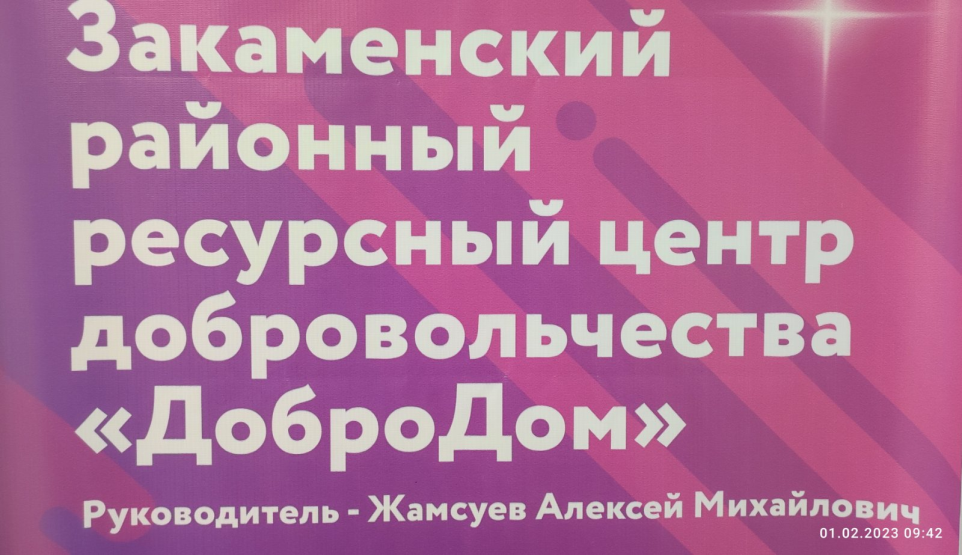 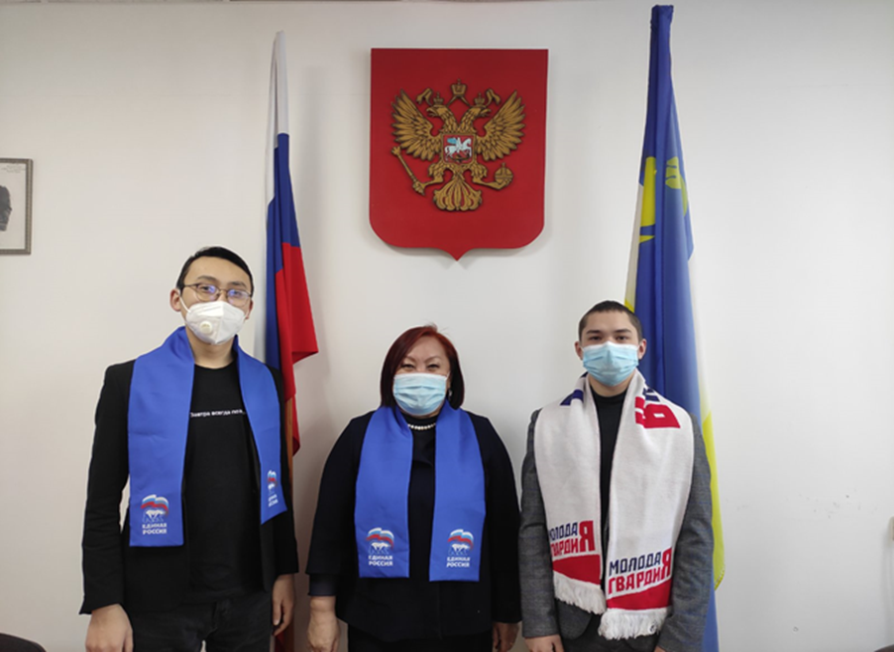 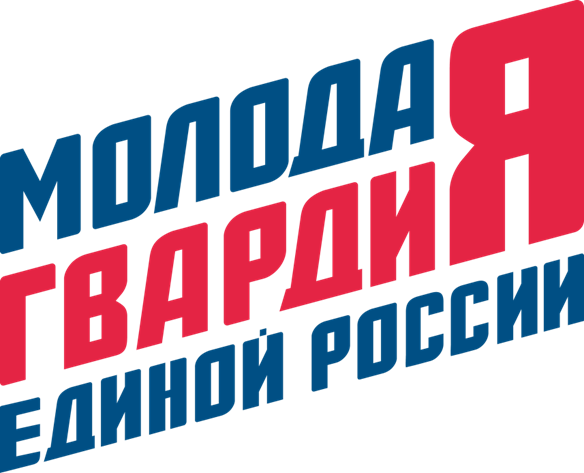 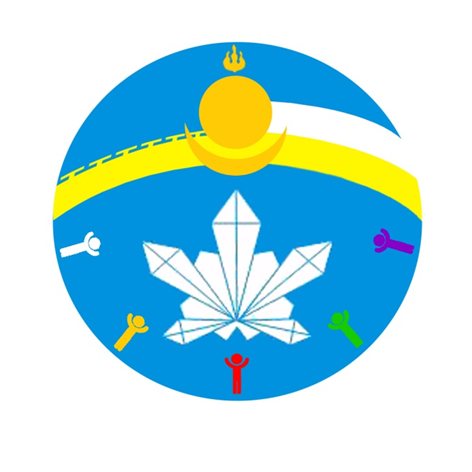 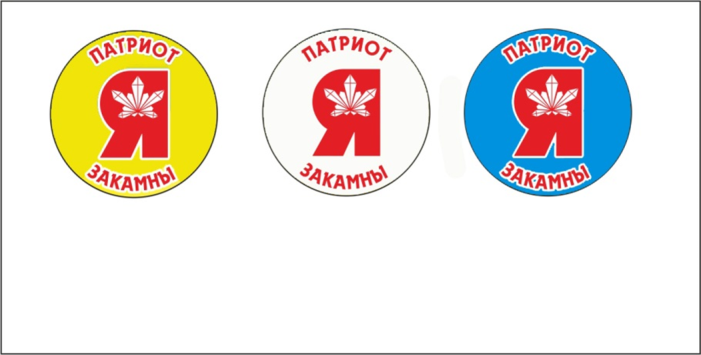 Закаменский районный ресурсный центр добровольчества «Добродом» и Молодая Гвардия Единой России
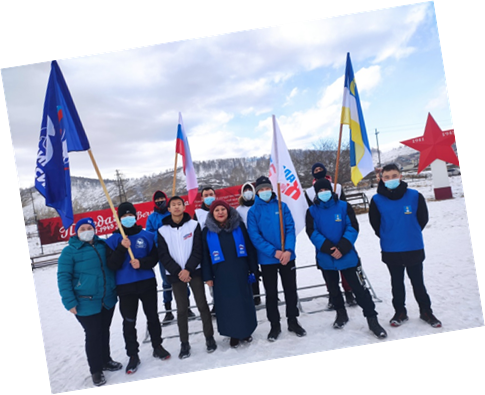 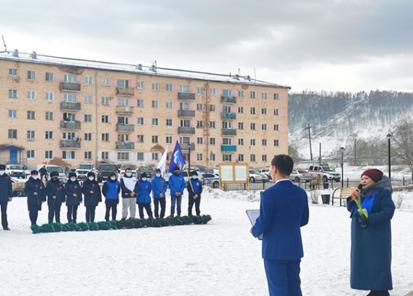 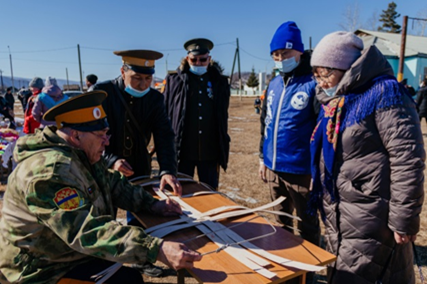 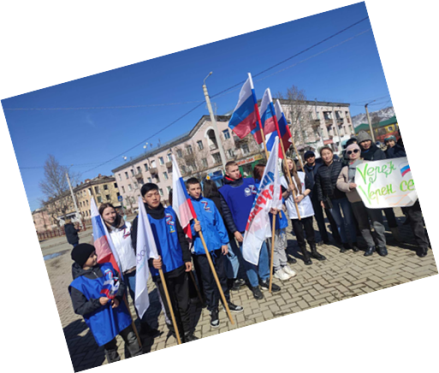 Молодежный вечерник
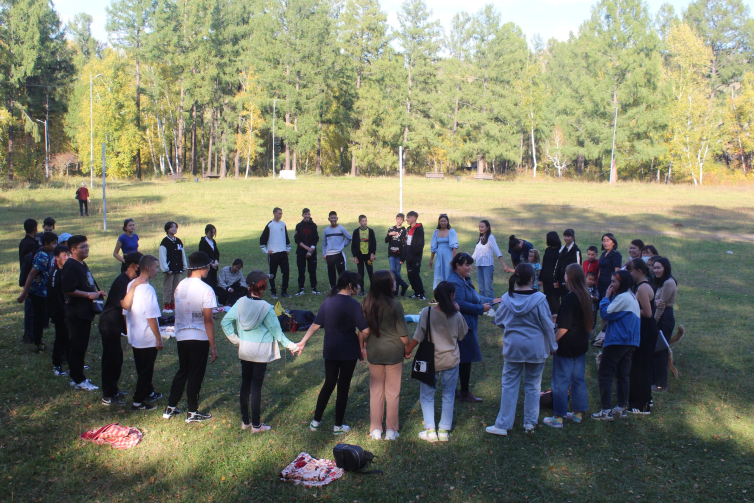 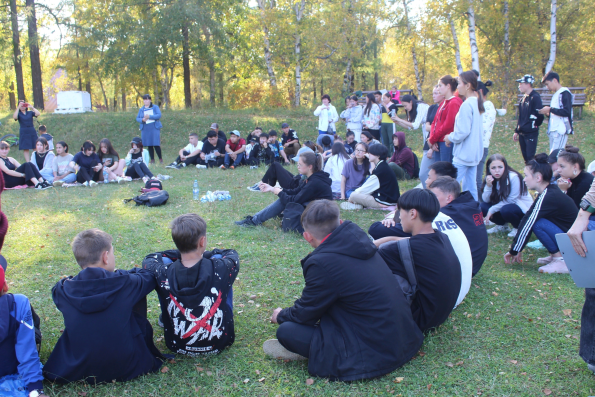 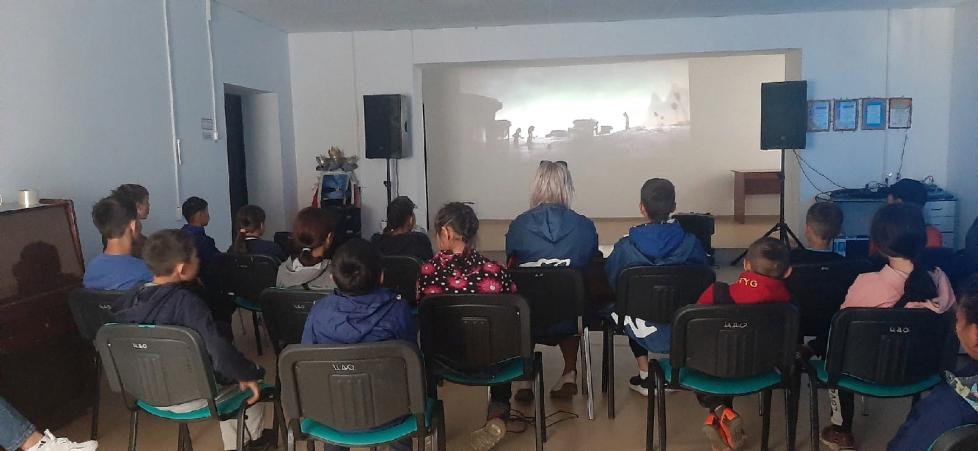 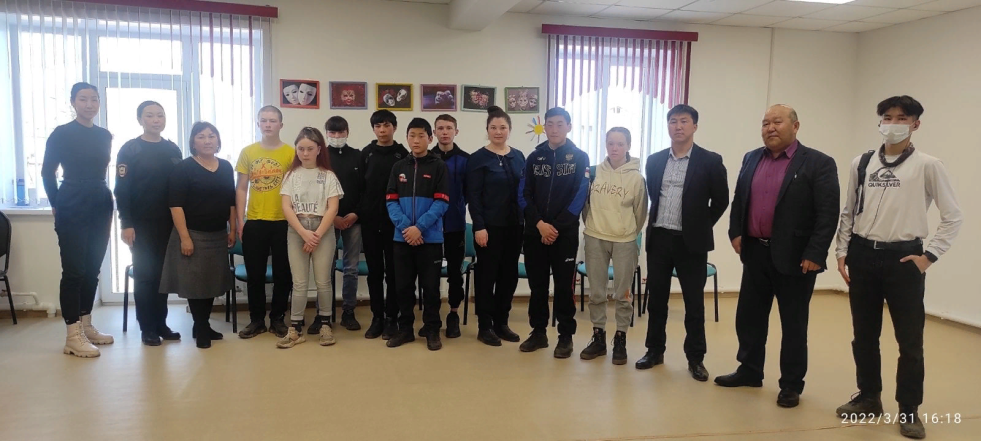 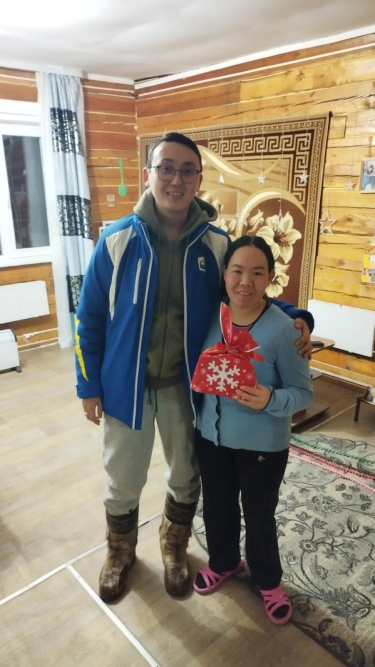 «Мечтай со мной»
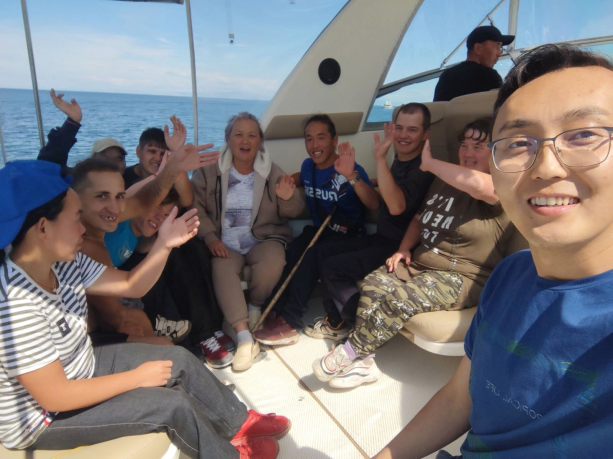 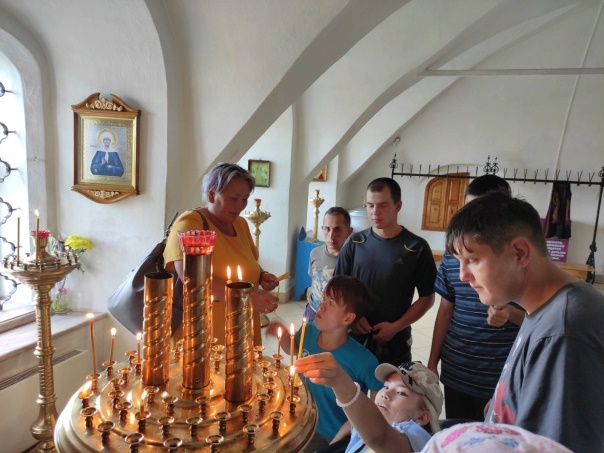 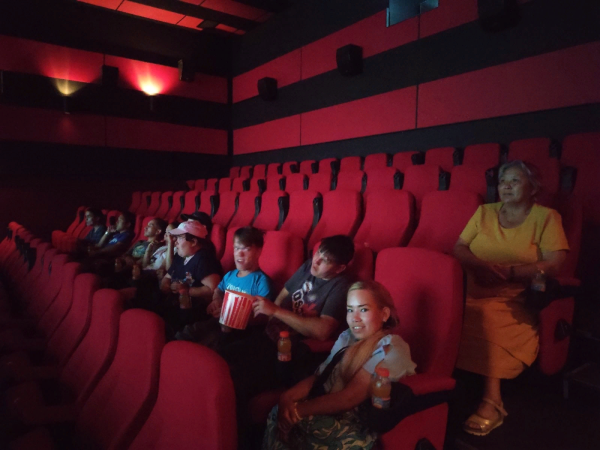 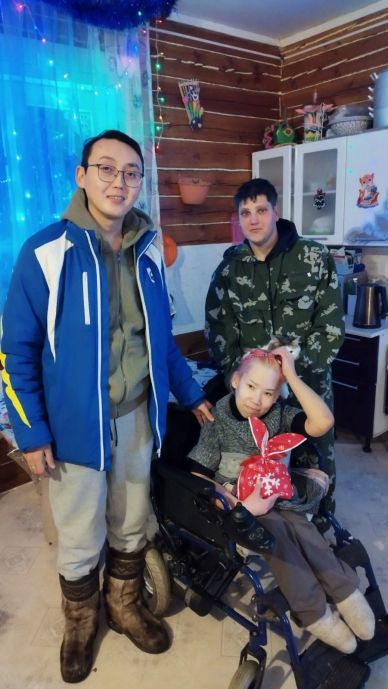 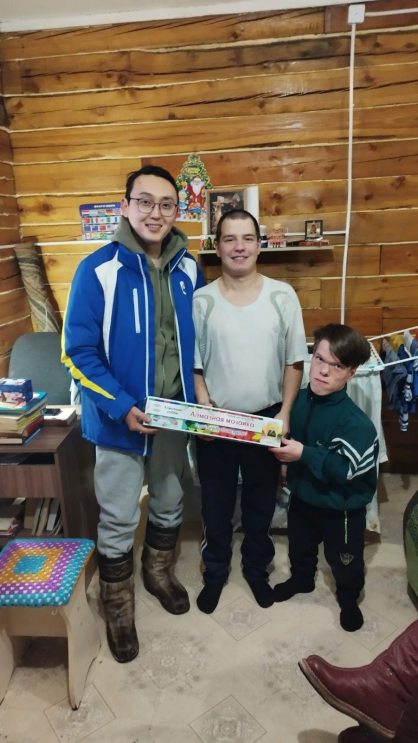 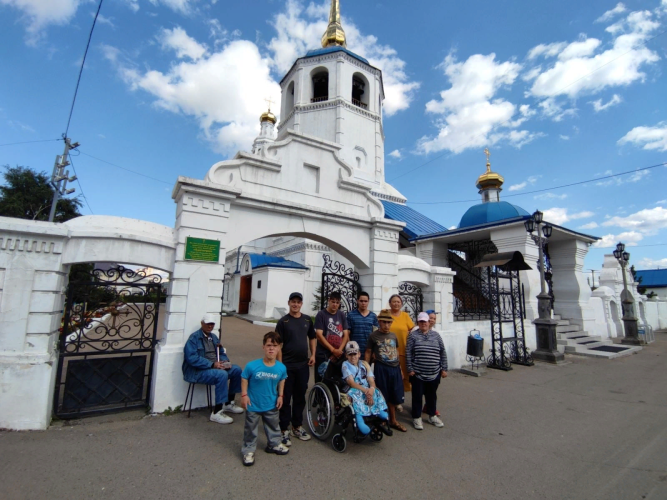 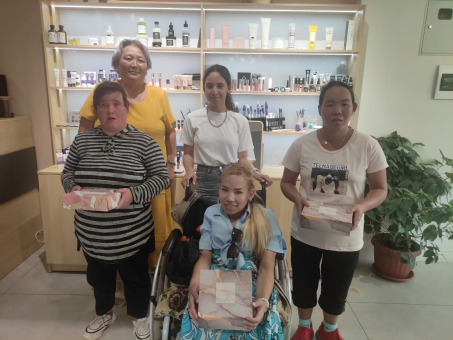 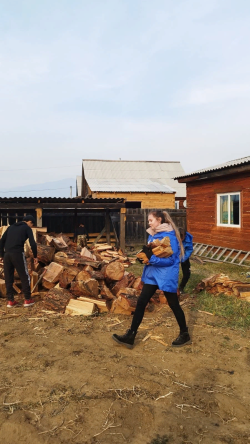 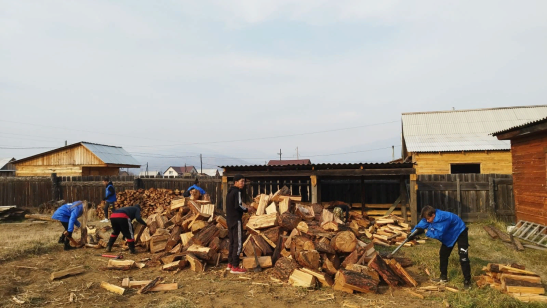 «ПоддержкаVZ»
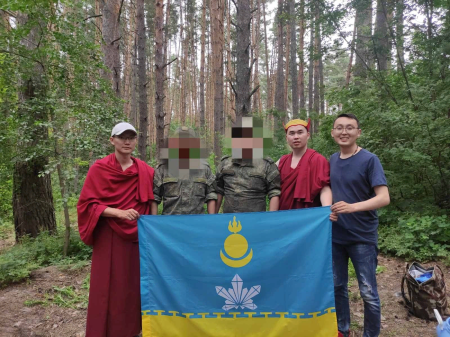 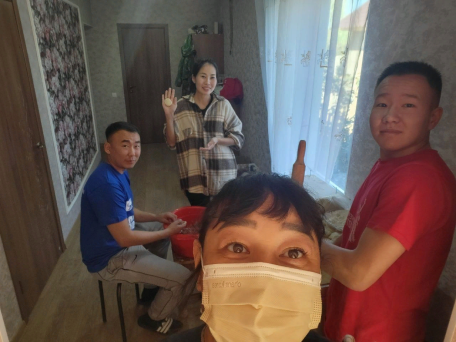 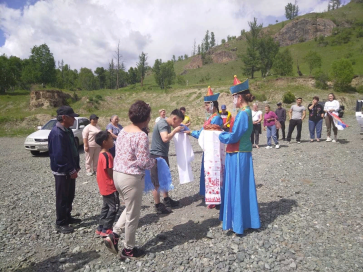 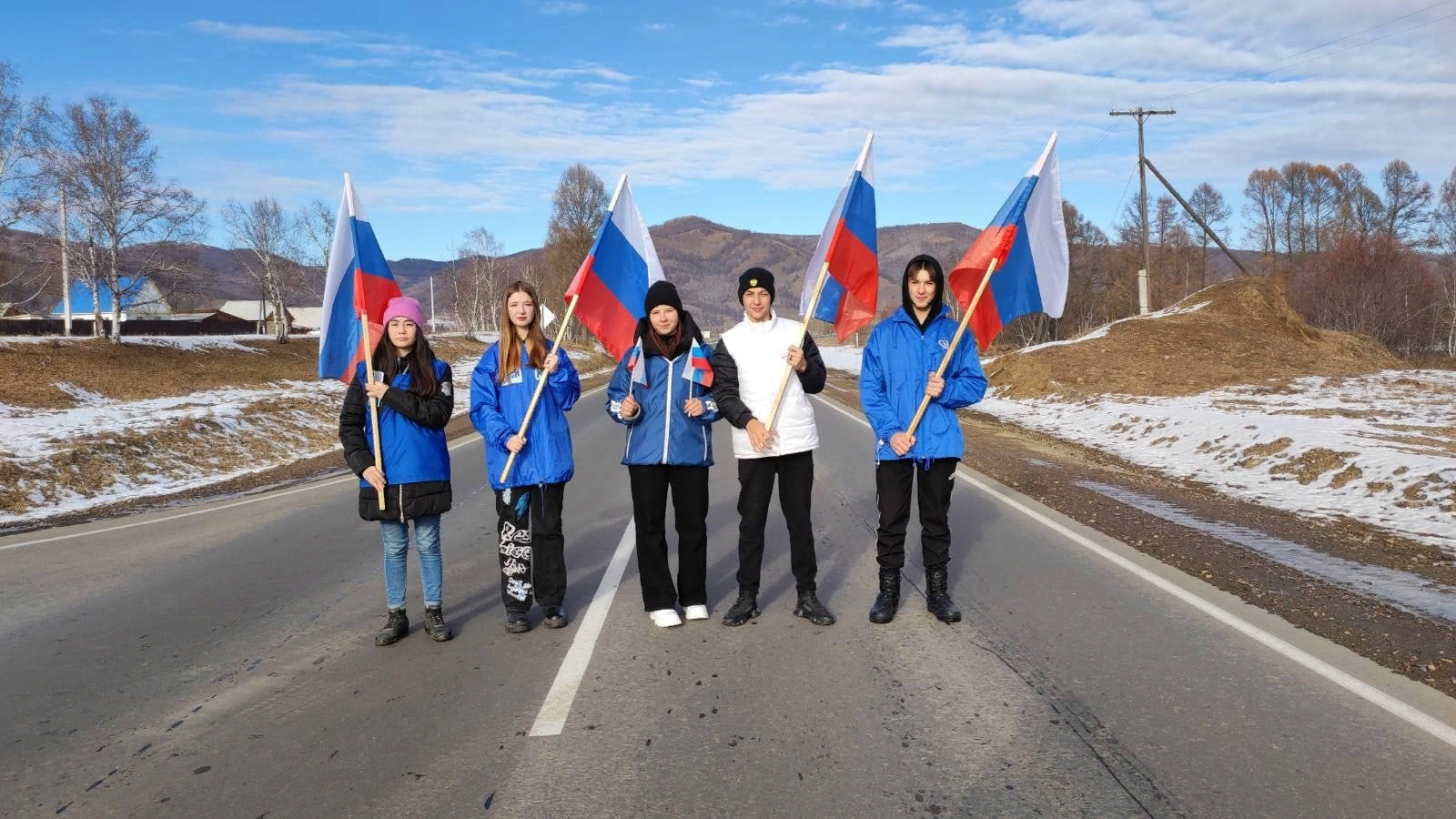 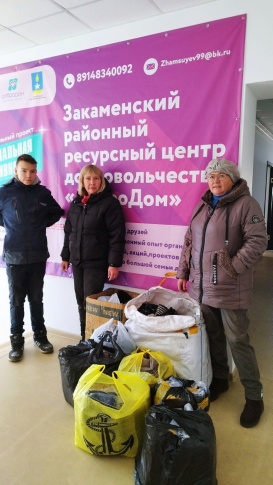 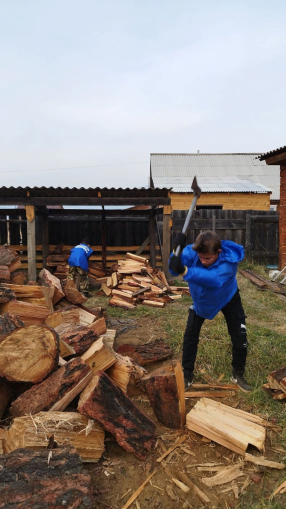 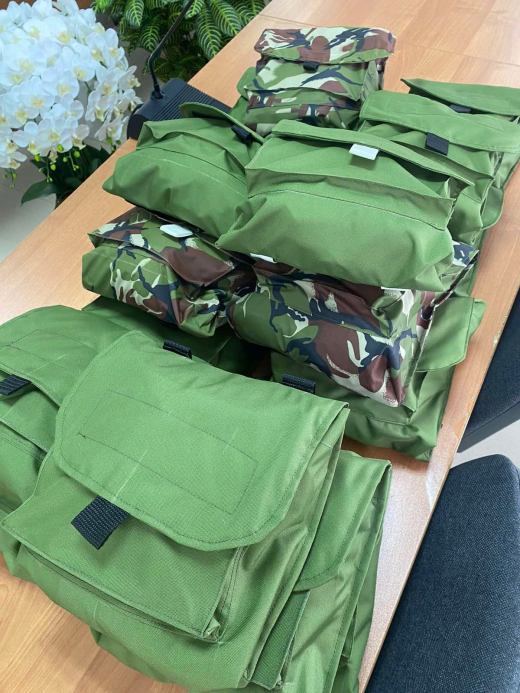 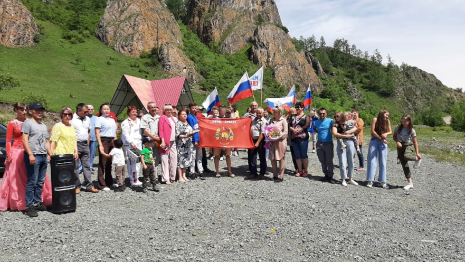 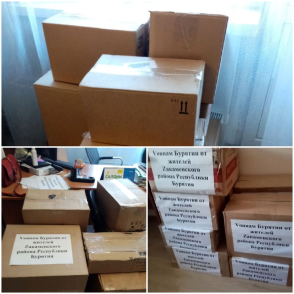